Концептуальні основи теорії міжнародних відносин. Сутність світової політики.
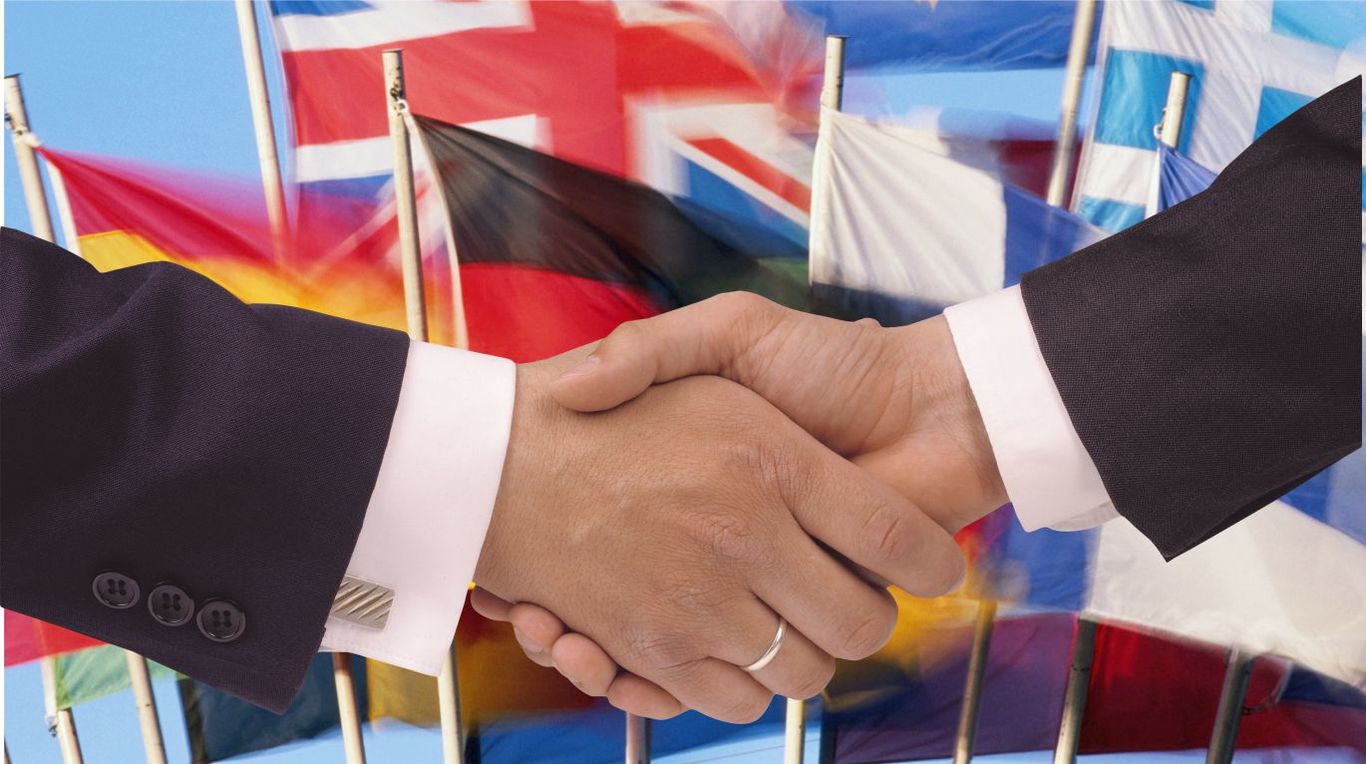 Причини виникнення і виокремлення дисципліни «Міжнародні відносини». Відмінність понять «міжнародні відносини», «зовнішня політика», «світова політика».
Теорія міжнародних відносин розкриває складні соціально-політичні, економічні, культурні процеси, через які реалізується різноманіття форм обміну діяльністю та її результатами між членами самостійних товариств, відокремлених один від одного державними кордонами.
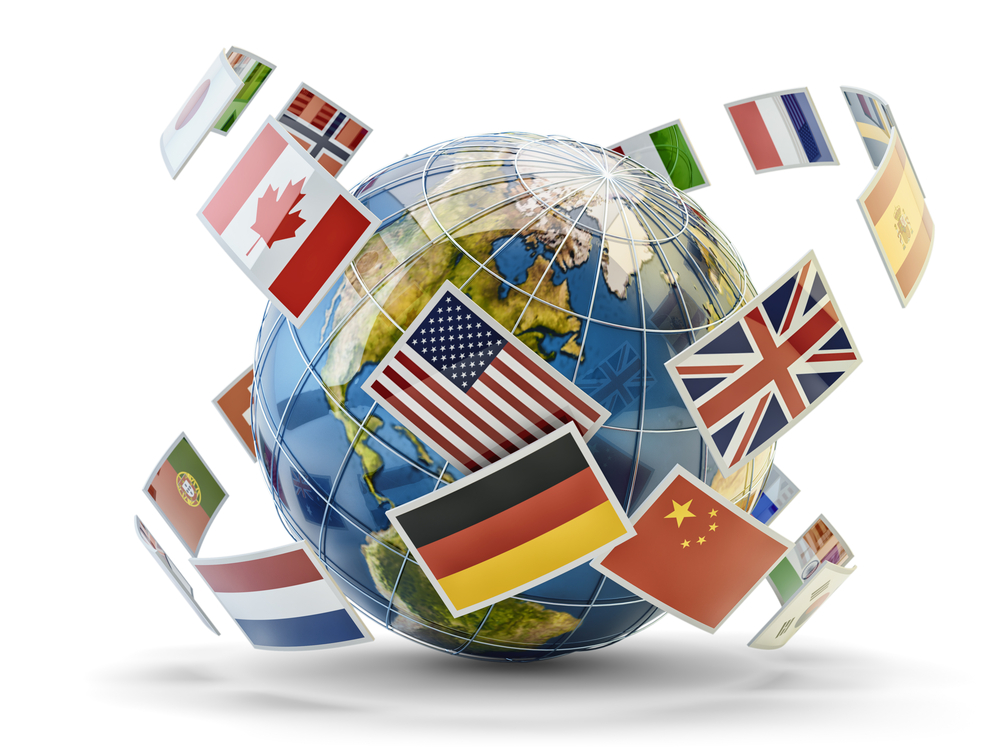 Поняття "міжнародні відносини" ввів у науковий обіг англійський філософ та юрист Дж. Бентам (1748—1832), який у 1789 р. вперше застосував його у трактаті "Вступ до принципів моральності і законотворення". За його допомогою він окреслював стосунки, що існуються між монархами та громадянами різних держав.
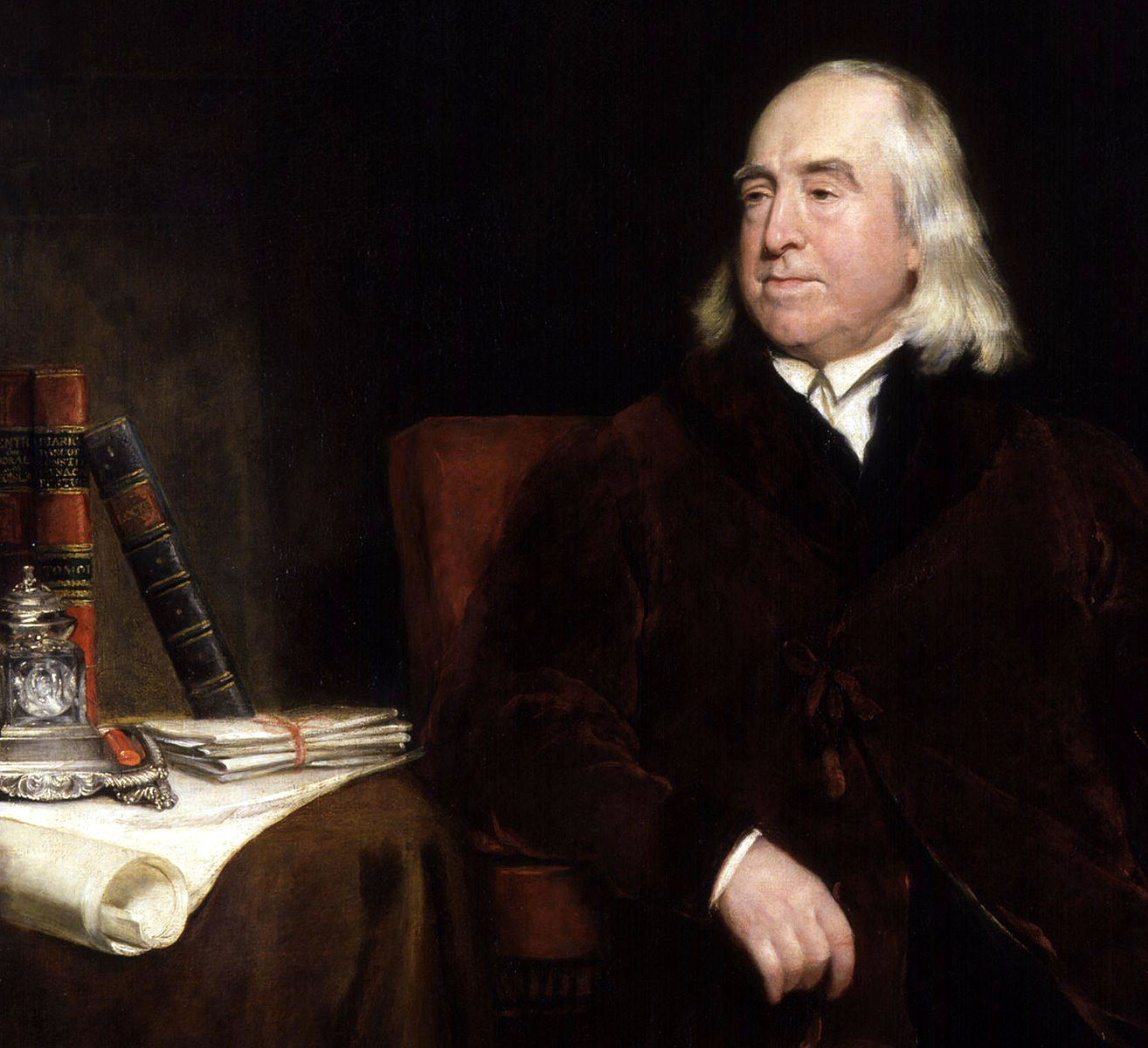 Функції теорії міжнародних відносин як науки:
- теоретико-пізнавальна, яка дає змогу реально оцінити міжнародні ситуації;
- Методологічна – розкриття загальних закономірностей і принципів міжнародних відносин
нормативно-регулятивна
 аксеологічна дає змогу зрозуміти цілі міжнародних акторів та перспективи світового розвитку, правильно визначити місце міжнародних акторів у ВМФ.
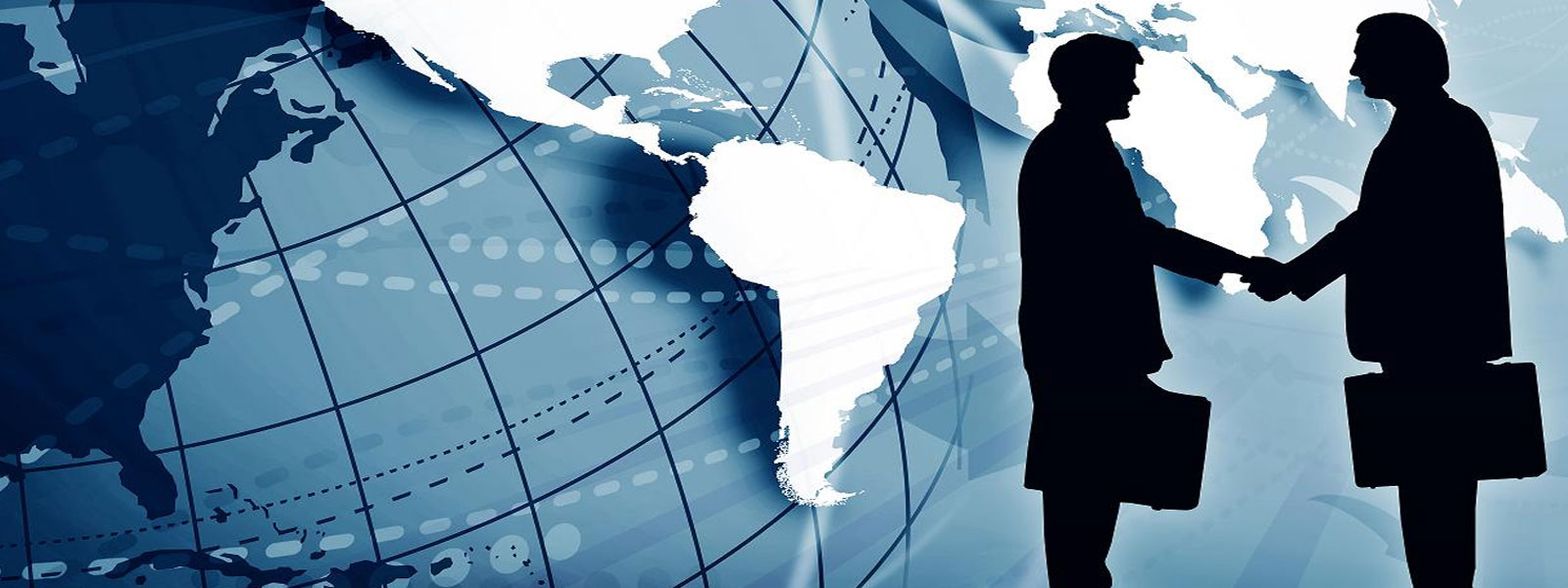 аналітична - дає змогу аналізу та оцінки результатів міжнародної діяльності.  
прогностична – моделює розвиток світових процесів, завдяки чому дає можливість своєчасно скоригувати міжнародну політику.
критична – піддає критичній перевірці ідеї та практичні дії у міжнародній сфері.
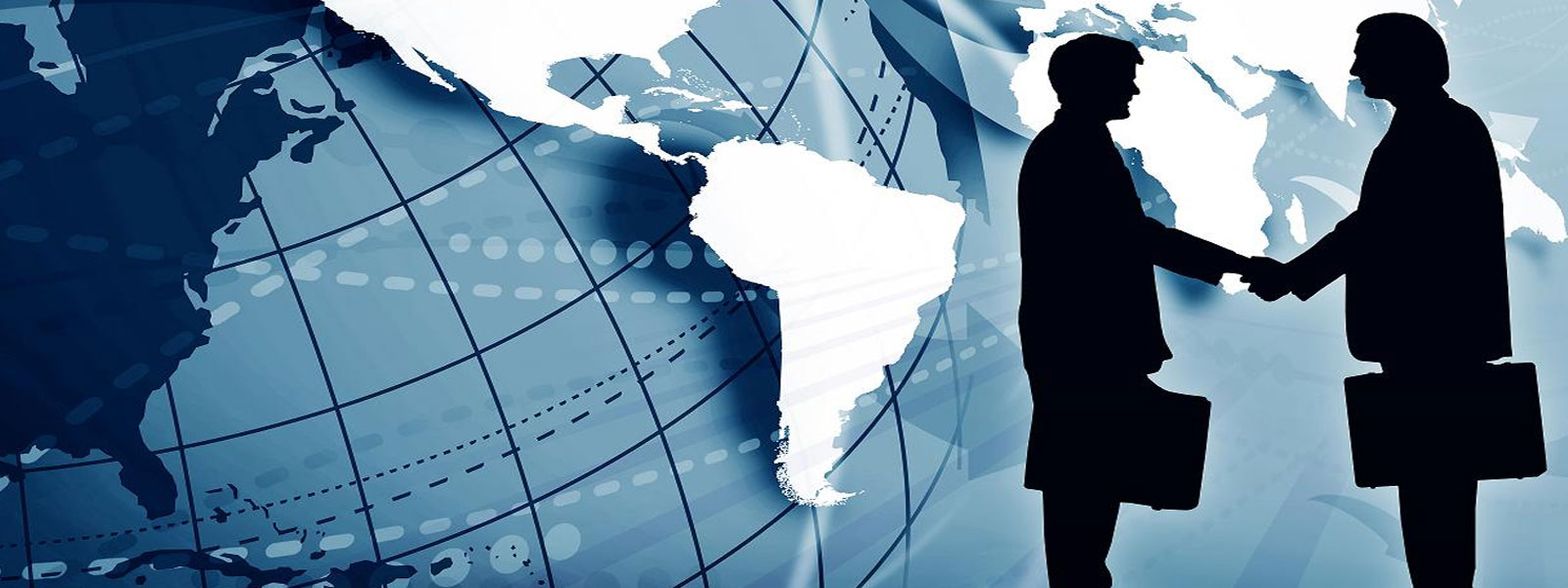 Яка ж відмінність понять «міжнародні відносини», «зовнішня політика», «світова політика».
Міжнародні відносини – система міждержавних взаємодій, суб’єктами яких є держави і міждержавні організації, партії, приватні особи. У сферу міжнародних відносин включаються військово-політичні, економічні, екологічні, гуманітарні та інші проблеми світового співтовариства.
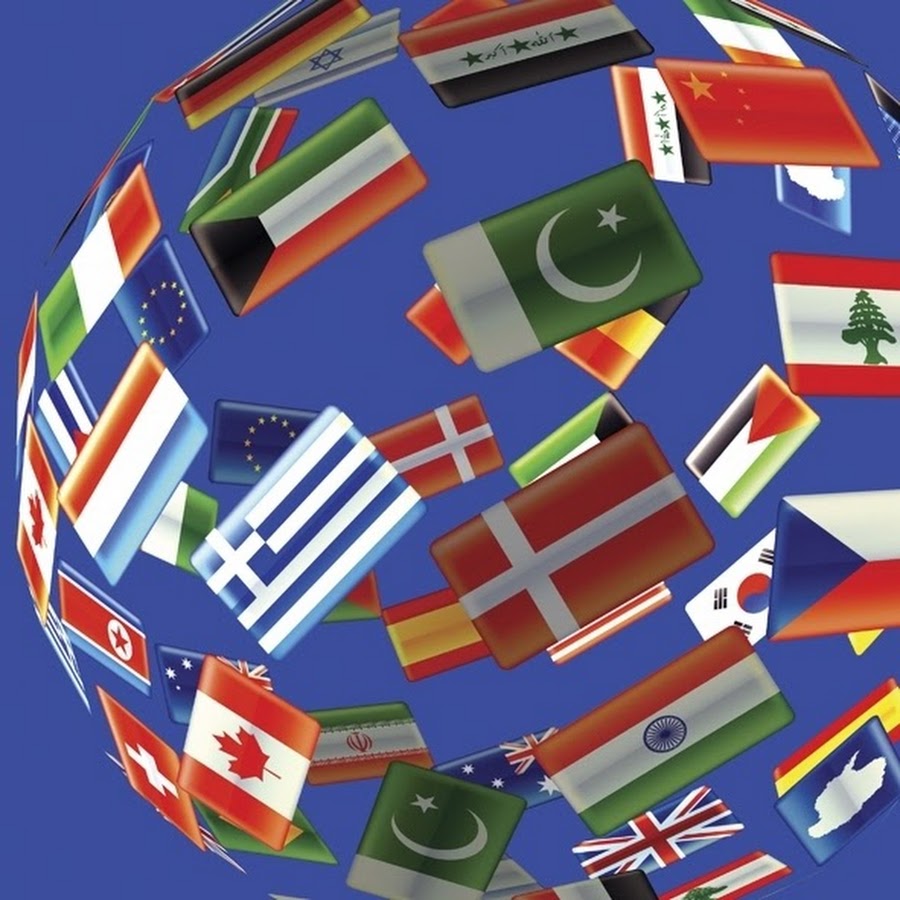 Зовнішня політика – діяльність держави на міжнародній арені, що регулює відносини з іншими суб’єктами зовнішньополітичної діяльності: державами, всесвітніми і регіональними міждержавними організаціями. Через зовнішню політику держава прагне забезпечити реалізацію свого національного інтересу в міжнародних відносинах.
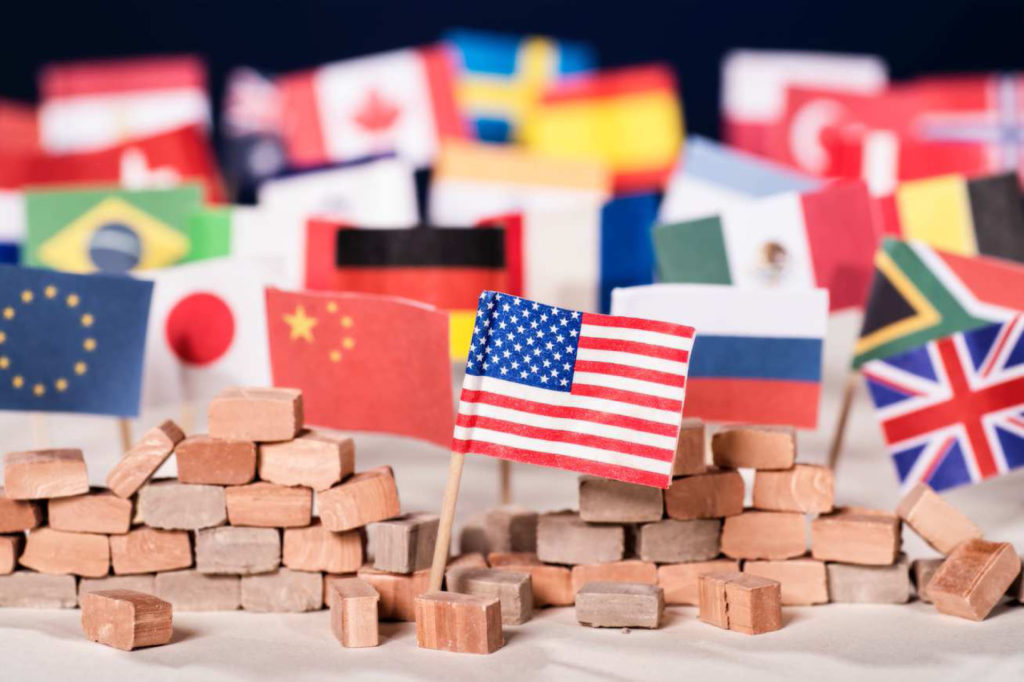 Світова політика – частина системи міжнародних відносин діяльність держав по пануючому забезпеченню їх інтересів при вирішенні проблем у сфері міжнародних відносин.
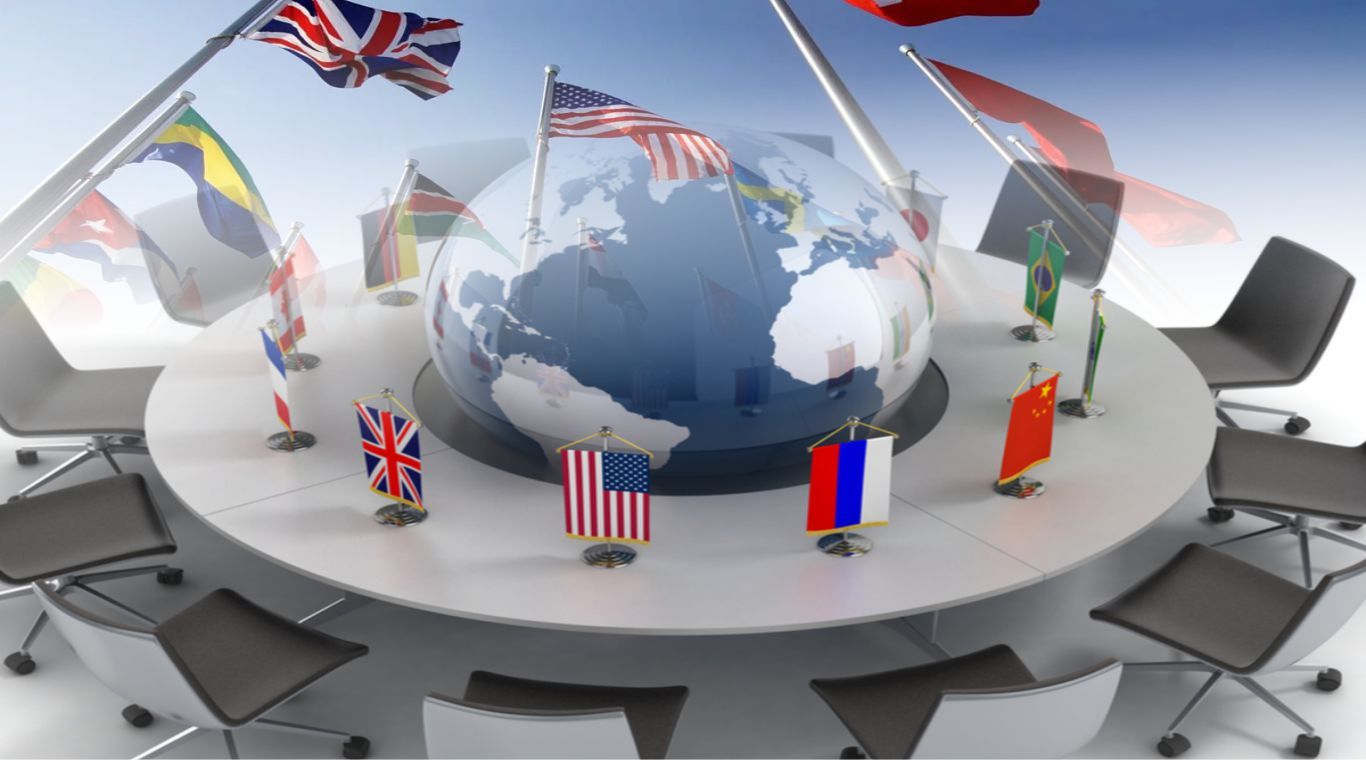 Теоретичні школи у дослідженні міжнародних відносин та світової політики
Реалізм
Реалісти вважають, що національні держави є головними дійовими особами в міжнародній політиці. Таким чином, це державо-центристсько орієнтована теорія міжнародних відносин.
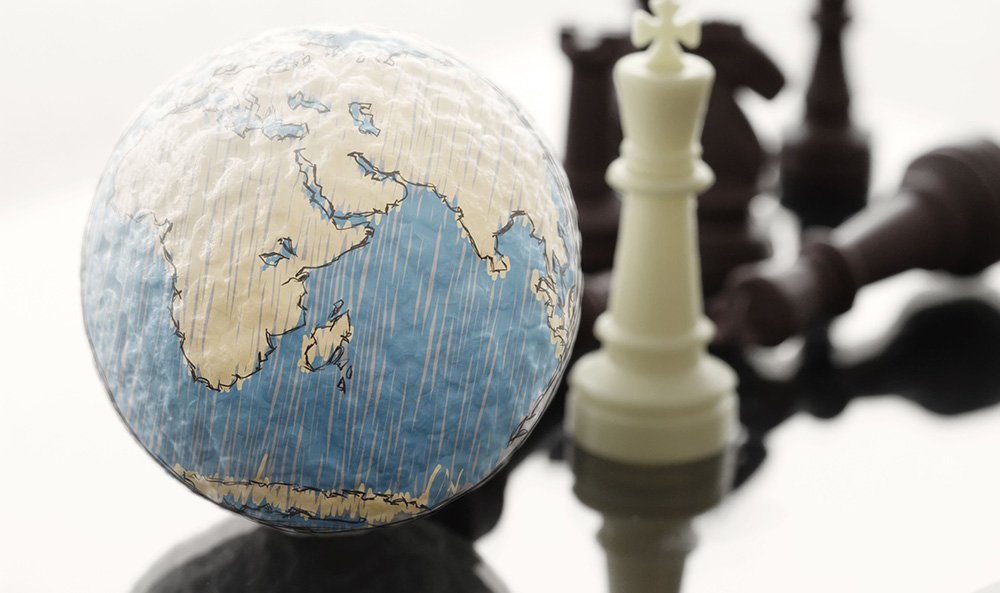 Автори теорії
Фукідід
То́мас Гоббс
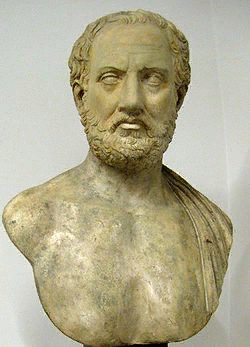 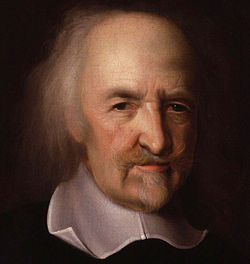 Нікко́ло Макіавеллі
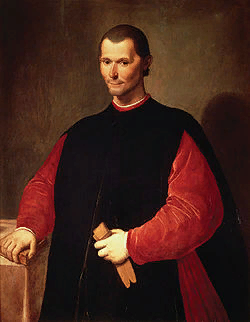 Ідеалізм
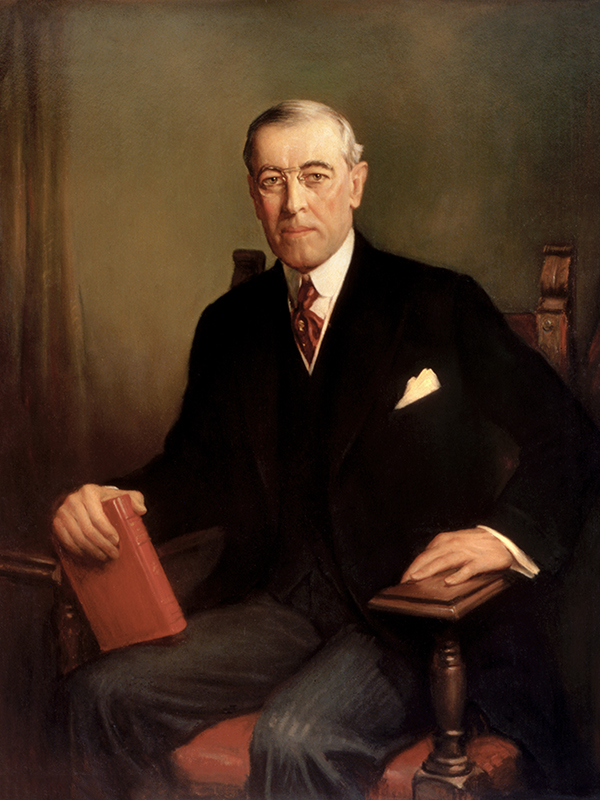 У міжнародних відносинах ідеалізм це школа, яка вважає, що держава повинна зробити свою внутрішньо політичну філософію метою своєї зовнішньої політики. Наприклад, ідеаліст вважає, що припинення бідності в домашніх умовах слід поєднувати з боротьбою з бідністю за кордоном.
Вудро Вільсон
Марксизм
Марксистська теорія міжнародних відносин — це структуралістська парадигми, яка відкидає реалістичні погляди на державний конфлікт або співпрацю; замість цього зосередивши увагу на економічних і матеріальних аспектах.  Марксистські підходи затверджують положення історичного матеріалізму і роблять припущення про те, що економічні проблеми перевершують інші.
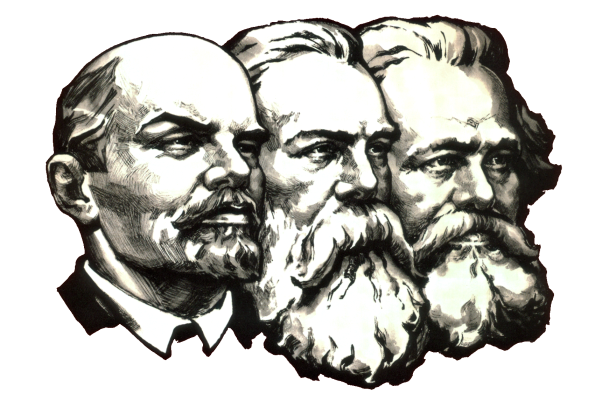 Плюралізм
Плюралізм політичний (від лат. pluralіs множинний) - принцип пристрою й функціонування політичної системи, що припускає різноманіття й вільне змагання політичних ідей, поглядів, концепцій, партій і ін. інститутів, наявність у суспільстві легально діючої опозиції, різних політичних суб'єктів (акторів) і їхню конкурентну боротьбу за владу в рамках закону.
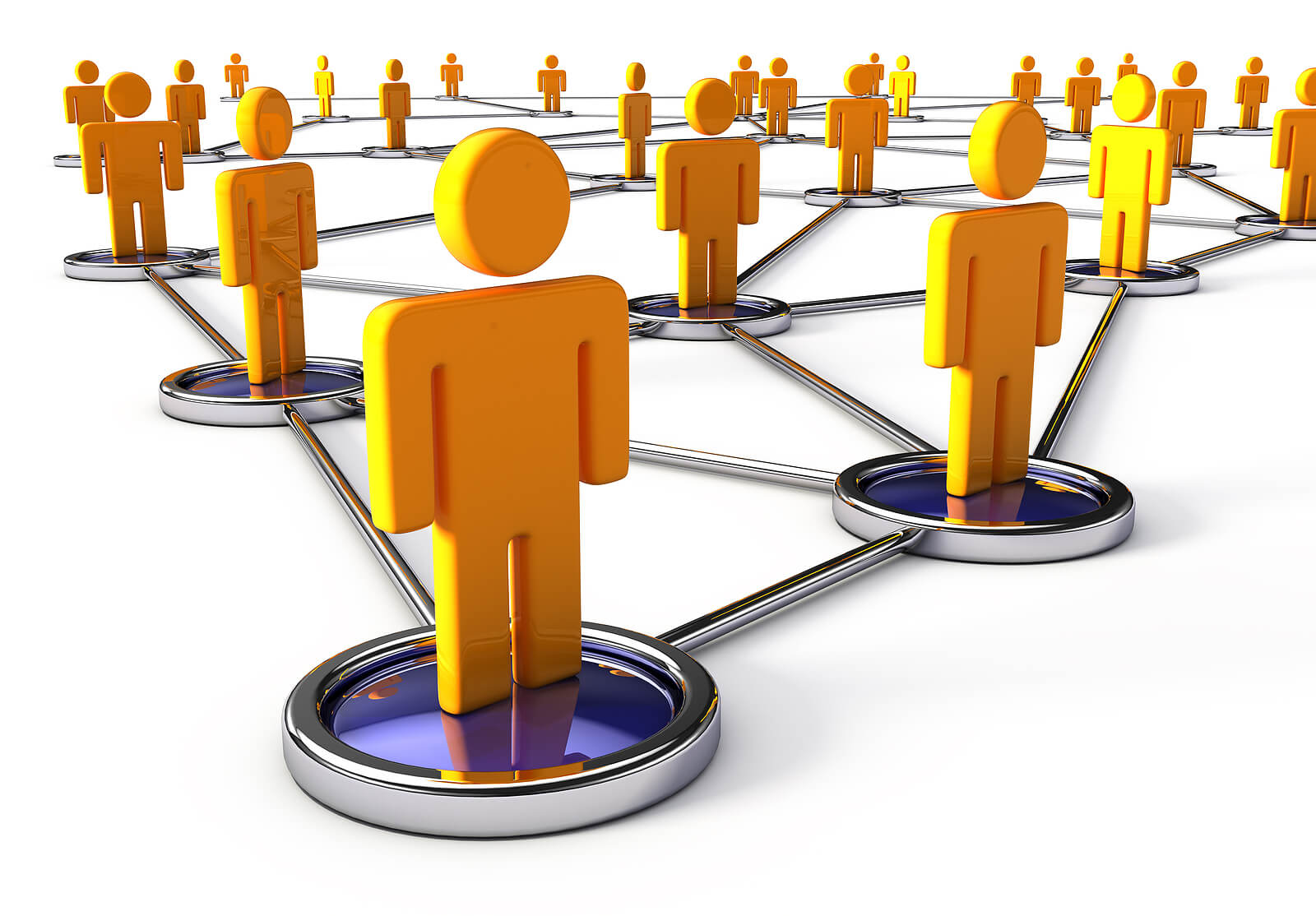 Транснаціональні актори сучасної світової політики
Міжнаро́дний валю́тний фонд (МВФ)
Спеціальне агентство Організації Об'єднаних Націй (ООН), засноване 29-ма державами, з метою регулювання валютно-кредитних відносин країн-членів і надання їм допомоги при дефіциті платіжного балансу шляхом надання коротко- і середньострокових кредитів в іноземній валюті. Фонд має статус спеціалізованої установи ООН. Має 189 країн-членів.
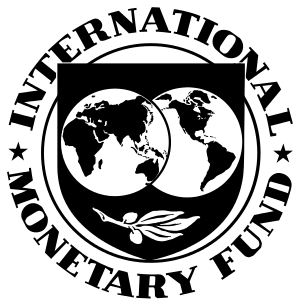 МВФ було створено 27 грудня 1945 року після підписання 29-ма державами угоди, розробленої на Конференції ООН з валютно-фінансових питань 22 липня 1944 року. В 1947 році фонд розпочав свою діяльність і став органічною частиною Бретон-Вудської валютної системи.
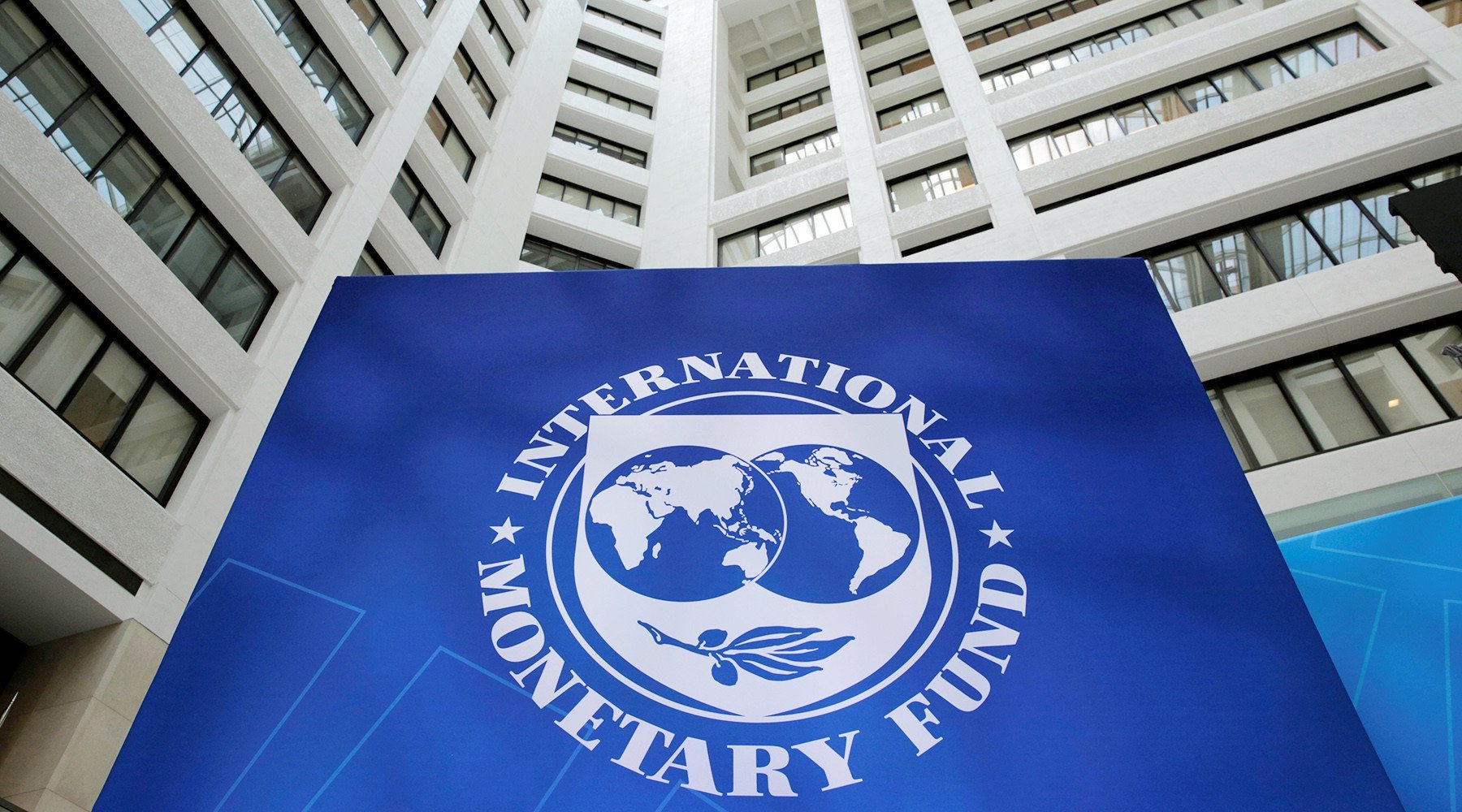 МВФ є інституційною основою сучасної світової валютної системи. Кожна країна-член вносить свою частку до фонду відповідно економічному потенціалу, в свою чергу кожна з цих країн має право позичати гроші у фонду в разі виникнення негараздів з платіжним балансом. Резервними валютами МВФ є долар США, євро, британський фунт, японська єна та китайський юань. Штаб-квартира МВФ знаходиться в м. Вашингтон, США. Із 1 жовтня 2019 року поточним директоркою-розпорядникцею Фонду є Кристаліна Георгієва
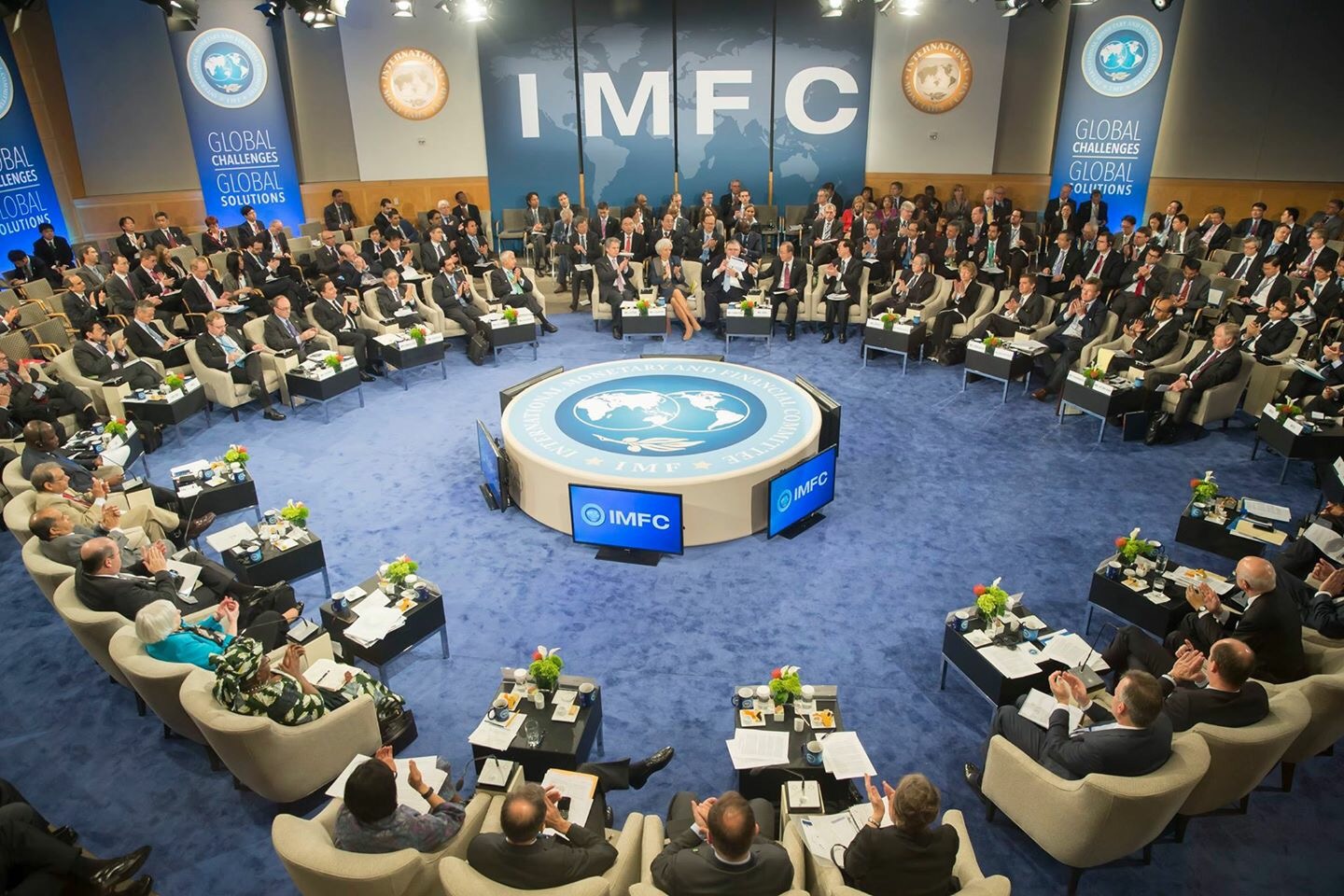 НАТО
Організа́ція Північноатланти́чного до́говору, також Північноатланти́чний алья́нс або НА́ТО (від англ. North Atlantic Treaty Organization — NATO, фр. L'Organisation du Traité de l'Atlantique Nord — OTAN) — міжнародна міжурядова організація, військово-політичний союз 30 держав Північної Америки і Європи, які прагнуть досягти мети Північноатлантичного договору, підписаного у Вашингтоні 4 квітня 1949.
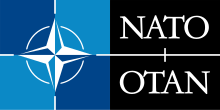 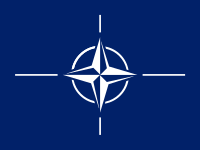 У відповідності до статутних документів Альянсу, головна роль НАТО полягає у забезпеченні свободи і безпеки країн-членів з використанням політичних і військових засобів. НАТО дотримується спільних для Альянсу цінностей демократії, індивідуальної свободи, верховенства права та мирного розв'язання суперечок та підтримує ці цінності в усьому євроатлантичному регіоні.
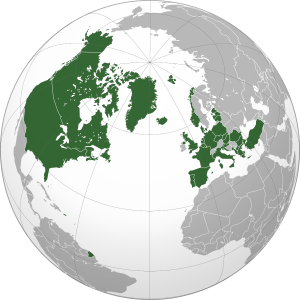 Європейський союз
Європе́йський Сою́з (інколи «Європе́йська У́нія» або «Европе́йська У́нія», скорочення: «Євросоюз», «ЄС», «ЄУ», рідше: «Євроспільнота», «Європейська Співдружність», англ. European Union, EU) — економічний та політичний союз, що об'єднує 27 незалежних держав-членів, що розташовані в Європі.
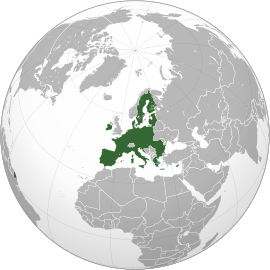 ЄС діє через систему незалежних наднаціональних інституцій та спільно узгоджених рішень держав-членів. Найважливішими інституціями ЄС є: Європейська комісія, Рада Європейського Союзу, Європейська рада, Суд Європейського Союзу, Європейський центральний банк та Європейський парламент, який обирається кожні 5 років громадянами Європейського Союзу.
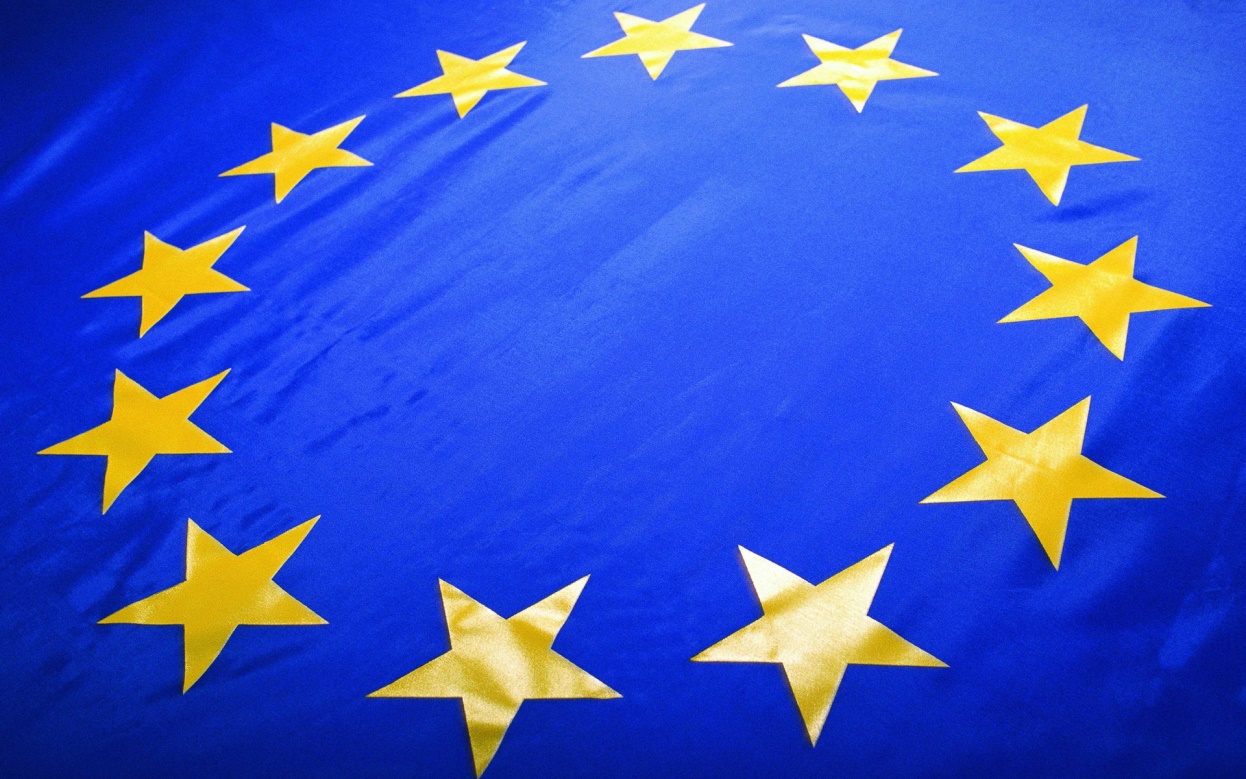 У ЄС діє єдиний ринок через стандартизовану систему законів, що діють у всіх державах-членах. У Шенгенській Зоні (до складу якої входять 22 держави-члени та 4 держави, що не є членами ЄС) паспортний контроль відмінений. Політика ЄС спрямована на забезпечення вільного руху людей, товарів, послуг та капіталу, законодавчих актів про спільні питання справедливості та підтримки спільної торгової політики, сільського господарства, рибальства та регіонального розвитку.
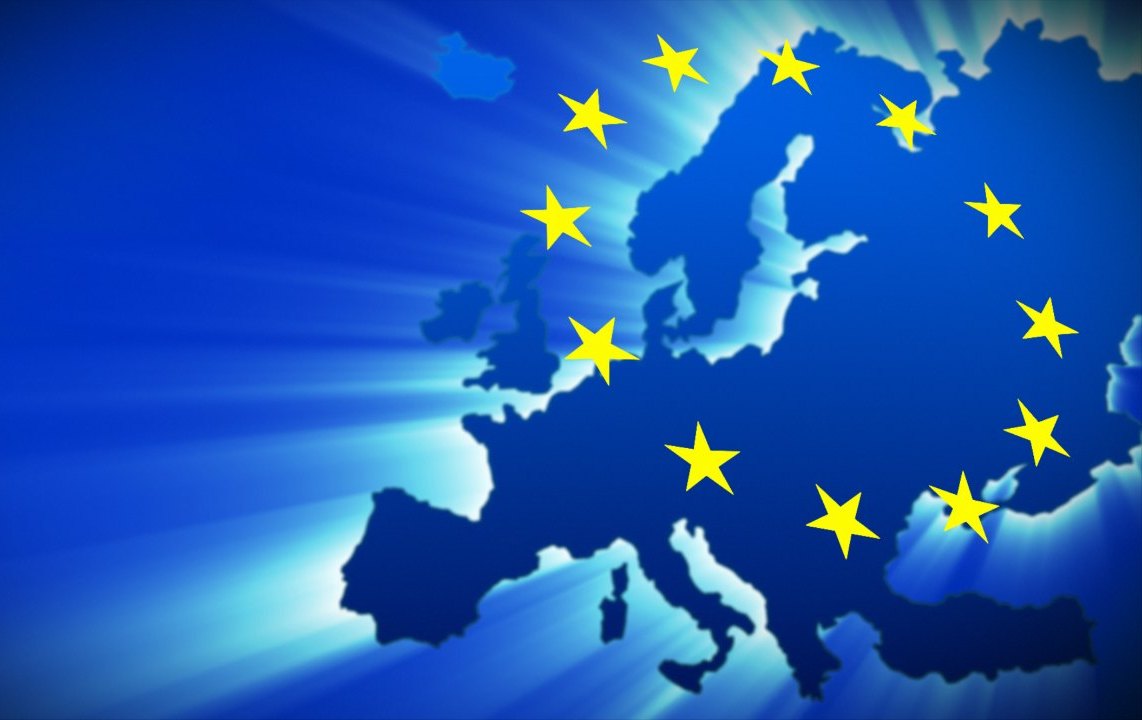 Міжнародний комітет Червоного Хреста (МКЧХ)
До найбільш відомим міжнародним громадським гуманітарним організаціям відноситься Міжнародний комітет Червоного Хреста (МКЧХ). Ця організація, заснована в 1863 р швейцарцем Анрі Дюнаном, здійснює свою діяльність у всьому світі, виходячи з принципу нейтральності та неупередженості. Вона надає захист і надає допомогу постраждалим в збройних конфліктах і                                                          внутрішніх безладах.
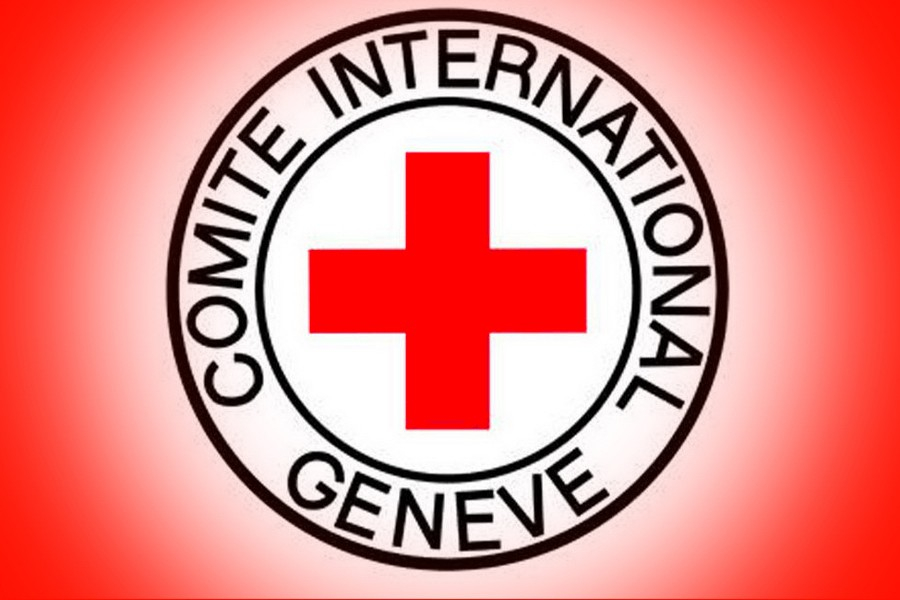 Принцип, яким керується МККК, полягає в тому, що навіть війна повинна вестися в певних рамках. Звід заснованих на цьому принципі правил складає міжнародне гуманітарне право, в основі якого лежать Женевські конвенції, підписані практично всіма державами світу. Ця обставина робить їх найбільш універсальними з усіх міжнародних угод.
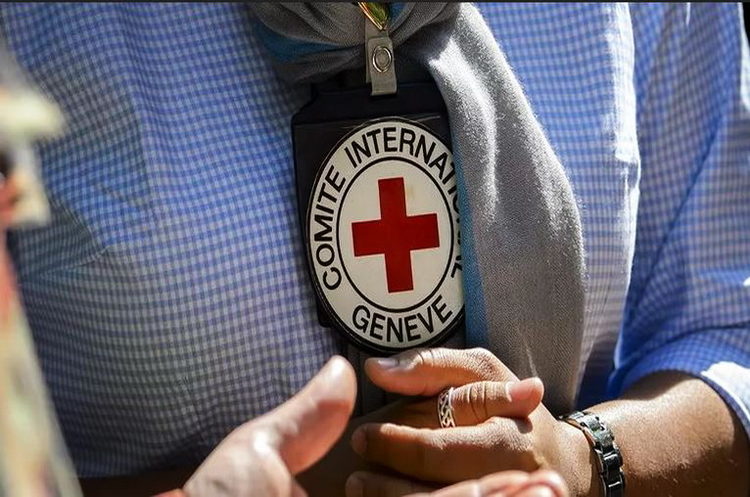 ООН як глобальна організація у врегулюванні міжнародних відносин
Організа́ція Об'є́днаних На́цій (ООН) — глобальна міжнародна організація, заснована 24 жовтня 1945 на конференції у Сан-Франциско на підставі Хартії Об'єднаних Націй. Декларованою метою діяльності організації є підтримання та зміцнення миру й міжнародної безпеки , розвиток співробітництва між державами світу.
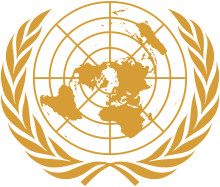 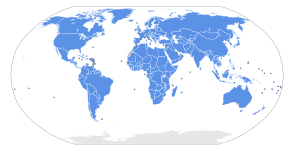 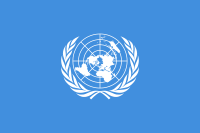 Головні органи ООН: Генеральна Асамблея (ГА), Рада Безпеки (РБ), Секретаріат (генеральний секретар обирається Генеральною Асамблеєю за рекомендацією Ради Безпеки на 5 років), Міжнародний суд, Економічна і соціальна рада; Рада з Опіки; штаб-квартира розташована у Нью-Йорку.
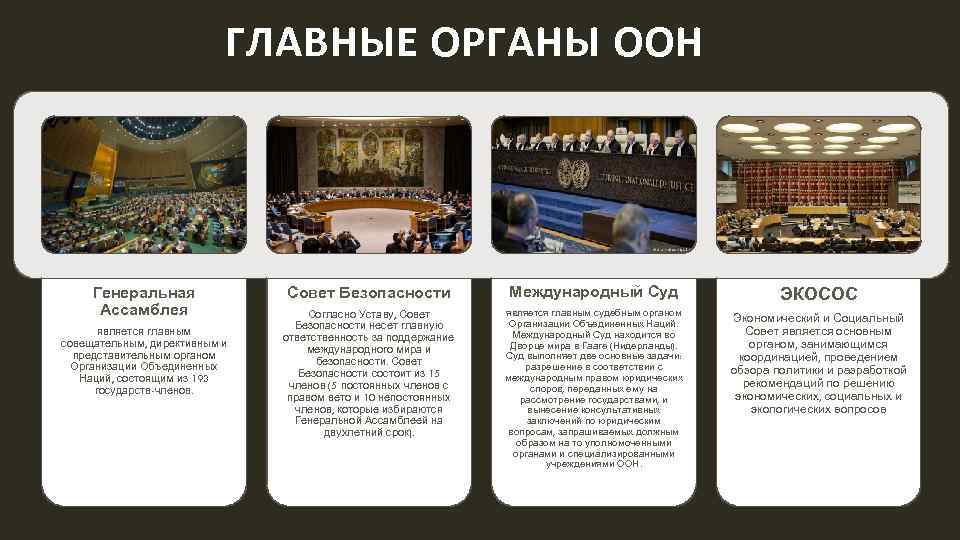 У центрі їх уваги знаходяться майже всі сфери міжнародного життя: сприяння сталому соціально-економічному розвитку і надання технічної, гуманітарної та фінансової допомоги, всеосяжна захист прав людини з особливим акцентом на послабшають ення становища жінок і дітей, допомога в разі стихійних лих, надання притулку біженцям, боротьба з міжнародним тероризмом і наркобізнесом, ліквідація неписьменності, викорінення найнебезпечніших інфекційних захворювань, збереження культурної спадщини людства.
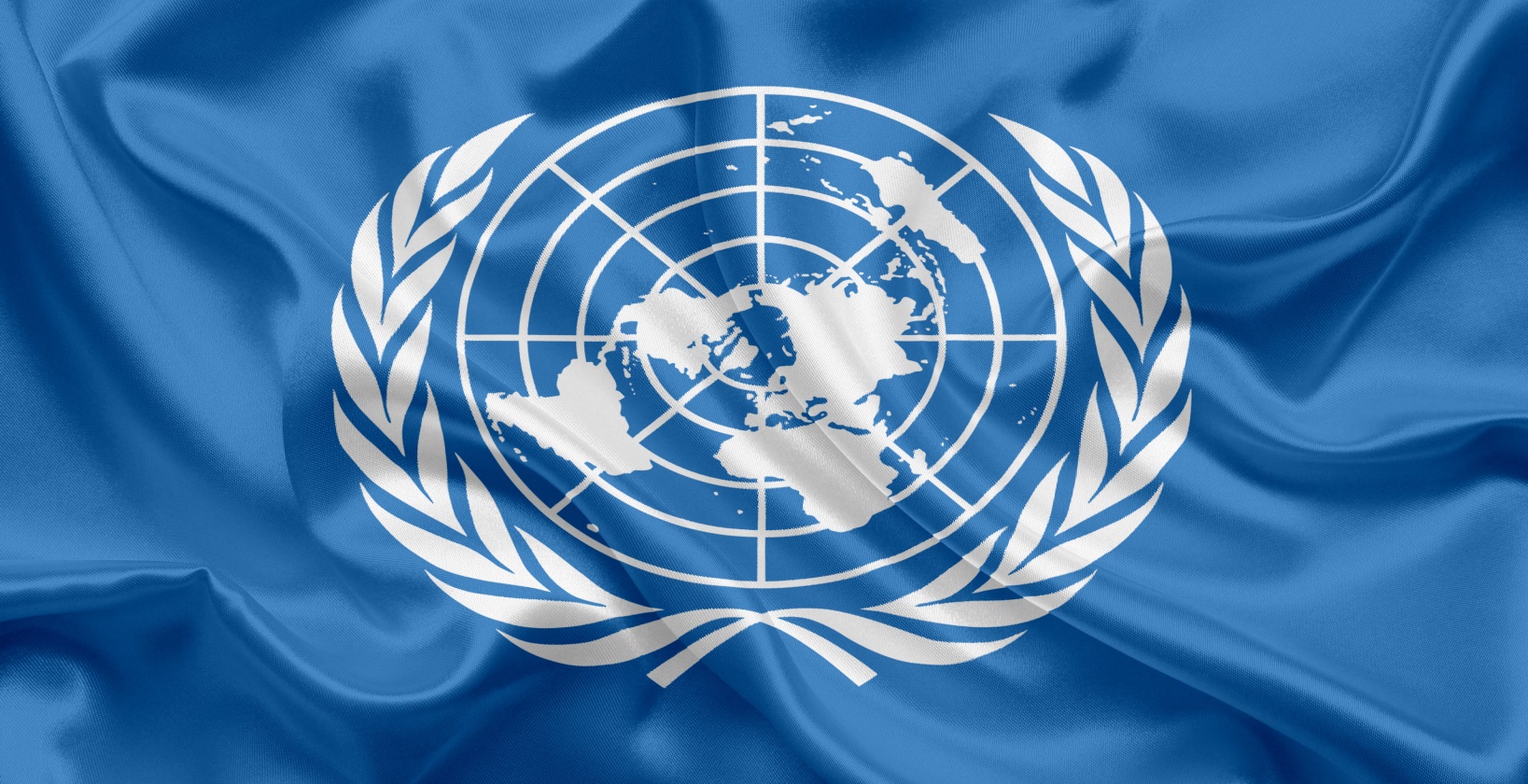 Як і раніше для ООН актуальна проблема підтримання миру. З моменту виконання першої миротворчої операції в Єгипті в 1956 р Організація Об’єднаних Націй здійснила понад 60 таких операцій. Не всі з них були ефективні, але про потребу миротворчої місії свідчить зростання чисельності військового контингенту ООН. Так, в 1997 році він становив 20 тис. Чоловік, а через 10 років, в 2007 р, вже налічував понад 140 тис. Чоловік. На початку XXI ст. діяльність в цій сфері все більше стає пов’язана не з рішенням міждержавних конфліктів, а з врегулюванням внутрішніх конфліктів і громадянських воєн.
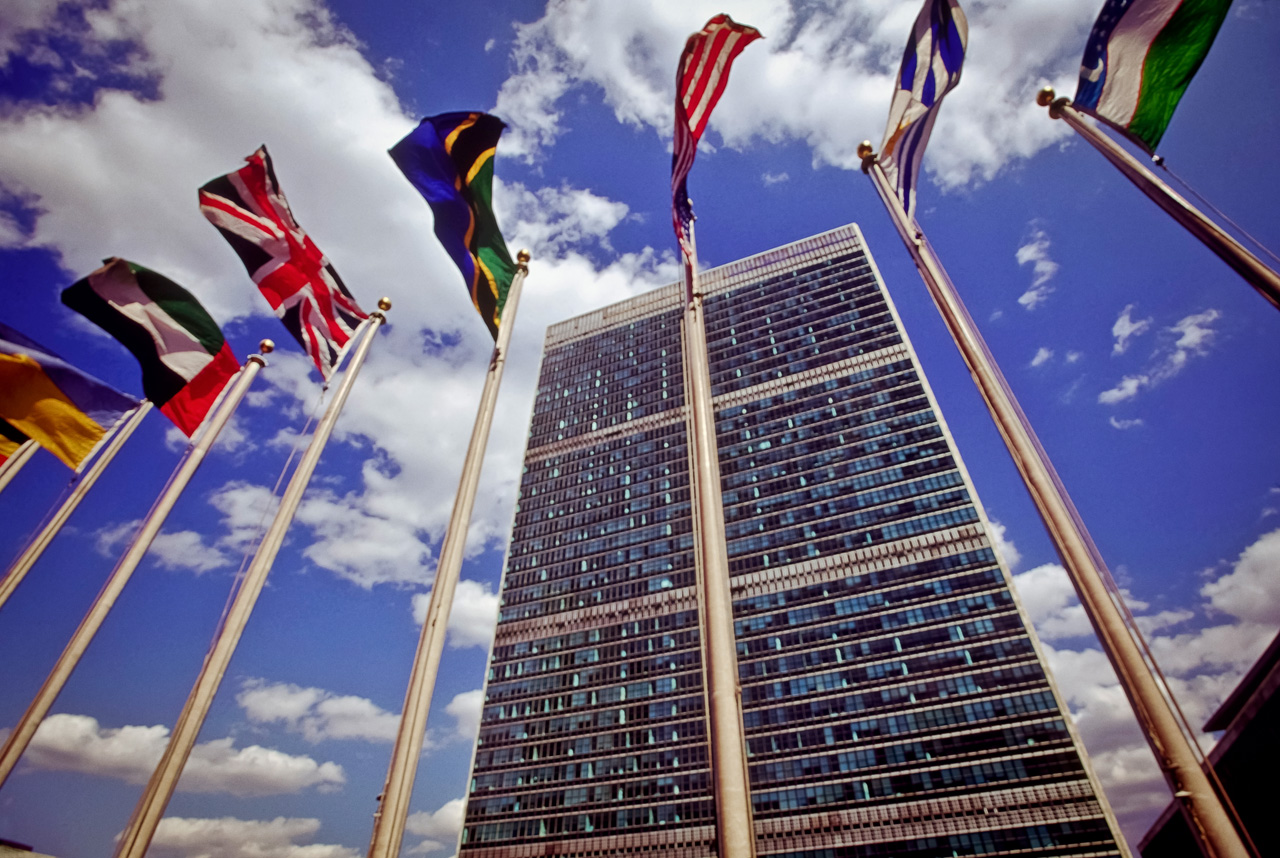